مقاييس الجودة في الشركات الصناعية
محاضرة من اعداد
الاستاذ الدكتورة
منــــال جبار ســــرور
كلية الادارة والاقتصاد /جامعة بغداد
قسم المحاسبة/2018
المستخلص :تهدف المحاضرة إلى تقديم مساهمة علمية للإطار النظري الفكري للجودة ولكلفها وخصائصها وتأثير تحسين الجودة على تخفيض التكاليف وزيادة الربحية.مع بيان الأبعاد النظرية العلمية لطريقة تاكوشي وتأثيرها في رفع مستوى الأداء التشغيلي وتحقيق رغبات الزبون بتقديم منتجات عالية الجودة وبكلف معقولة للأسواق من خلال بناء دالة الجودة لتاكوشي المعتمدة على فلسفة هندسة الجودة لتحقيق الجودة العالية بالتصميم للمنتج والعملية لتحقيق القيم المستهدفة وتقليل الانحراف لتحقيق أفضل خصائص الجودة للمنتج وحسب فكرة إذابة جبل الجليد لتخفيض تكاليف الجودة المخفية.وتتضمن المحاضرة  ثلاثة محاور لاول لخلفية نظرية للجودة وكلفها والثاني لطريقة تاكوشي والثالث  لتخفيض تكاليف الفشل والرابع للاستنتاجات والتوصيات
مشاكل الشركات الصناعية :تفاقم تكاليف الفشل (احد أهم عناصر كلف الجودة) بالمنتجات وظهور العيوب داخليا أو خارجيا لدى الزبون أدى إلى تحمل الشركة لتكاليف عالية. وانخفاض بأرباحها وحصتها السوقية وعزوف الزبون عن منتجاتها لذا كان لطريقة تاكوشي ونظرته للجودة على أنها تعبير عن مقدار الخسارة التي يمكن تفاديها والتي قد يسببها المنتج للمجتمع بعد تسليمه بما تتضمنه تلك الخسارة في الفشل في تلبية توقعات الزبون والفشل في تلبية خصائص الأداء.فالخسارة من وجهة نظر تاكوشي بأنها تكلفة الجودة الرديئة أي تكلفة الفشل الداخلي والخارجي حيث تركز طريقة تاكوشي على معالجة هذا التفاقم بهذه الكلف من خلال تخفيض تكاليف الجودة الرديئة.
هدف المحاضرة :ان الهدف هو تقديم مساهمة علمية للإطار النظري الفكري للجودة ولكلفها وخصائصها وتأثير تحسين الجودة على تخفيض التكاليف وزيادة الربحية.مع بيان الأبعاد النظرية العلمية لطريقة تاكوشي وتأثيرها في رفع مستوى الأداء التشغيلي وتحقيق رغبات الزبون بتقديم منتجات عالية الجودة وبكلف معقولة للأسواق من خلال بناء دالة الجودة لتاكوشي المعتمدة على فلسفة هندسة الجودة لتحقيق الجودة العالية بالتصميم للمنتج والعملية لتحقيق القيم المستهدفة وتقليل الانحراف لتحقيق أفضل خصائص الجودة للمنتج.
مفهوم الجودة وخصائصها عرفت الجودة من قبل العديد من روادها والباحثين فيها بأنها:
تعني مطابقة توقعات الزبائن ممثلة في خصائص أداء المنتج / أو الخدمة وتتحقق الجودة عندما يشتمل المنتج أو الخدمة على جميع الخصائص التي يتوقعها الزبون وعندما يتم أداء المنتج أو الخدمة بطريقة تحقق رضا الزبون، وتختلف درجات الجودة طبقاً لاختلاف الاحتياجات والقوة الشرائية لدى الزبائن، فكلما زادت حاجات الزبائن ورغباتهم مع توافر القدرة المالية كلما ازداد إقبالهم على شراء المنتجات ذات الجودة الأعلى بسبب مميزات هذه المنتجات، طالما إنها تفي بحاجات أكثر ومتعددة وتقدم إشباع .(Garrison&Noreen,2008;993(. أكثر لرغبات الزبائن
:
كما عرفت بأنها درجة الانسجام ما بين توقعات الزبون من المنتجات أو الخدمات وإدراكهم لتلك التوقعات، ويفسر هذا الانسجام بأنه يحقق حالة التوازن بين الإدراك والتوقعات. 
فإذا كان الإدراك > من التوقع تحصل جودة عالية وتكون الفجوة موجبة حيث تنخفض تكاليف الجودة الكلية بسبب انخفاض تكاليف الفشل الداخلي والخارجي بنسبة أكبر من الزيادة الحاصلة في تكاليف تحسين المنع والتقييم. 
أما إذا كان الإدراك < من التوقعات، تحصل جودة منخفضة (رديئة) وتكون الفجوة سالبة حيث ترتفع تكاليف الجودة الكلية بسبب زيادة تكاليف الفشل الداخلي والخارجي نتيجة عيوب الجودة في المصنع ولدى الزبون. وعندما يكون مستوى الإدراك مساوياً للتوقعات يحصل رضا الزبون وتكون الفجوة مغلقة ويتحقق المستوى الأمثل لتكاليف الجودة عندما تكون العيوب ضمن المدى المسموح به .(Slack&others,2004:596).
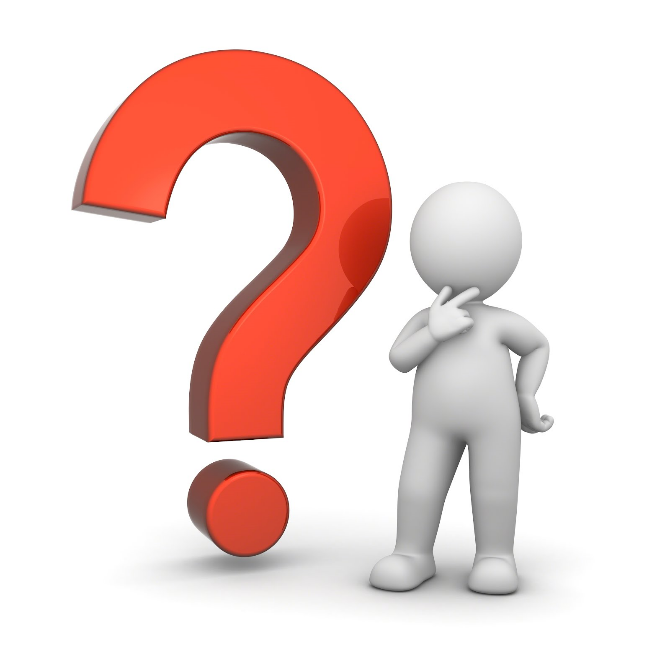 توقعات الزبون يمكن وصفها بواسطة خصائص (سمات) الجودة التي تمثل كل منها بعداً من أبعاد الجودة في المنتج أو الخدمة، وقد يكون واحد من الأبعاد (الخصائص) الثمانية الآتية يمكن أن يقابل أو يزيد على توقعات الزبون وبالتالي يحقق خفضاً في تكاليف عدم المطابقة (الفشل) والعكس صحيح في حالة كون أحد هذه الأبعاد لا يطابق (لا يقابل) توقعات الزبون وبالتالي حصول زيادة في تكاليف عدم المطابقة (الفشل) بمعنى أن لكل منتج خصائص (أو سمات) متعددة تشير إلى مستوى جودته في إشباع رغبات واحتياجات الزبون وهي كالآتي:- (Hansen & Mowen, et. al., 2003; 441)
1- الأداء : Performance  الطريقة التي تؤدي بها الوظائف أو الخصائص التشغيلية الأساسية للمنتج.
  
2- الجمالية Aesthetics: (الجاذبية) من حيث الشكل واللون، والرائحة، الذوق، أي كيف يبدو المنتج 
                               من وجهة نظر الزبون.
3- الهيئة (أو المظهر) Appearance Features : الخصائص أو السمات الملموسة أو المحسوسة أو المرئية للمنتج والتي يدركها الزبون (جودة التصميم) .
4- القدرة على المنفعة (الخدمة) Serviceability : (توافر خدمات الصيانة والتصليح للمنتج عند تعرضه لمشكلة عند استخدامه نتيجة خطأ في التصنيع.
5-الموثوقية (الاعتمادية، أو المعولية) Reliability (ألأمان في المنتج مثلاً)، احتمالية عمل المنتج بشكل جيد خلال مدة زمنية محددة وفي ظل ثبات ظروف تشغيلية محددة. 
6- المتانة Durability (طول وقت وظائف المنتج) أي مقدار الاستخدام الذي يحصل عليه الزبون من المنتج في الغرض المحدد قبل التخلص منه أو استبداله. 
7- جودة المطابقة Quality Of Conformance (كيف يقابل أداء المنتج مواصفاته)، وتعني درجة مطابقة المنتج للمواصفات ونسب فشله في مطابقة المعايير المحددة بالعقد أو من قبل الزبون. 
8- الملائمة للاستخدام (الجودة المدركة ) تعني أن الجودة تحقق إشباع مرضي لتوقعات الزبون أو تزيد عليها، وأن لا يفشل المنتج بوقت مبكر حتى يحقق مقدار المنفعة التي يتوقع الزبون أن يستلمها من أداء خصائص المنتج للإيفاء بالغرض الذي دفع ما يقابلها من ثمن.
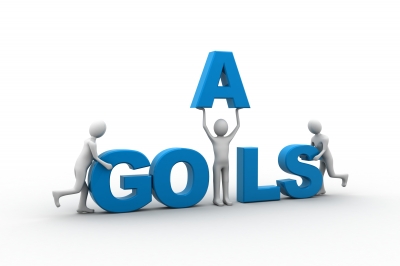 . وقد جاء تعريف (Hansen) ملخصاً لما سبقه بأنها " التكاليف التي تحصل بسبب حذف الجودة الرديئة
Poor quality أو بدونها، أي بمعنى التكاليف التي تستحق لمنع حدوث الجودة الرديئة  (تكاليف المنع 
والتقييم) أو هي التكاليف التي تستحق لأن الجودة الرديئة قد حدثت فعلاً (تكاليف الفشل الداخلي والخارجي).
:
مفهوم تكاليف الجودة المخفية :وتشكل تكاليف الجودة المخفية نسبة كبيرة ضمن تكاليف الجودة الكلية،حيث أوضح Ross من خلال نقله لفكرة نموذج جبل الجليدIdea of an Ice Berg Model والذي يبين ان تكاليف الجودة المخفية تشكل نسبة 90% من تكاليف الفشل الخارجي ،أما المتبقي وهي نسبة 10% تمثل تكاليف ظاهرة مثل تكاليف الضمان ومردودات المبيعات وغيرها من التكاليف الظاهرة للفشل الخارجي التي يمكن تحديدها وقياسها.(367: Ross,1999) .
يوضح نموذج جبل الجليد ان التكاليف الكلية للفشل الخارجي تتكون من تكاليف ظاهرة تشكل نسبة10% وتكاليف مخفية تشكل نسبة 90% منها أي بمعنى أن تكاليف الجودة المخفية هي جزء من تكاليف الفشل الخارجي وإذا ما أريد تخفيض هذه التكاليف (تذويب جبل الجليد) فلا بد من البدء من القمة اي البدء بتخفيض تكاليف الفشل الخارجي الظاهرية وان التكاليف  المخفية سوف تنخفض تدريجيا بذوبان جبل الجليد.
4
شكل رقم (1)
طريقة تاكوشي لتخفيض تكاليف الفشل :
إن المهندس الياباني تاكوشي هو من الرواد الذين أسهموا بتطوير الجودة بأسلوب يستهدف تقليل التكاليف والارتقاء بمستوى الجودة معتمدا فلسفة هندسة الجودة لتحقيق الجودة العالية في تصميم المنتج والعملية وتوقع المشكلات المحتمل حدوثها قبل شحن المنتوج إلى السوق باستخدام الأساليب الإحصائية.(Evans,1993:43). ويشير تاكوشي بفلسفته إلى انه كلما ابتعدت الخصائص المتحققة عن القيمة المستهدفة ازدادت التكاليف غير المرغوب بها نتيجة انحراف خصائص جودته عن القيمة المستهدفة وتحقق الخسارة.
كما أشار تاكوشي أن هذه الخسارة لاتتضمن فقط التكاليف اتجاه المجتمع وإنما تكاليف الفحص الداخلي وتكاليف مخالفة مواصفات الإنتاج والضمان التي تنشا بسبب ضعف الأداء داخل عملية الإنتاج. وستكون دالة خسارة الجودة مساوية للصفر عندما تتطابق خصائص الجودة المتحققة فعلا للمنتج وتماما مع القيمة المستهدفة وليس أن تكون ضمن المواصفة المحددة
وتعد فلسفة تاكوشي استثمارا قيما لمبادئ ديمنك( المبدأ الثالث)الذي أكد على إستراتيجية بناء الجودة في المراحل الأولى من التصميم بتحسين جودة التصميم المتين أو ما يعرف بمتانة الجودة(Quality Robust)،فدالة خسارة الجودة(Quality loss function) أظهرت المنظور الإستراتيجي- المجتمعي للجودة، اذ أن تقديم منتجات ذات تصاميم متينة يعني تخفيض التباين في العملية،حيث تمثل دالة خسارة الجودة(QLF)حجم الخسائر(الكلف)المترتبة عن إطلاق منتجات معيبة للسوق بسبب انحرافها عن القيمة المستهدفة(Target Value) وتزداد تلك الخسائر كلما كان الأداء الفعلي بعيدا عن القيمة المستهدفة وأي انحراف عنها يعد خسارة.
فيعبر تاكوشي عن معنى الجودة بأنها مقدار الخسارة التي يمكن تفاديها والتي قد يسببها المنتوج للمجتمع بعد تسليمه ويتضمن ذلك الفشل في تلبية توقعات الزبون والفشل في خصائص الأداء.
وتاكوشي يعتبر المقصود بالخسارة هي تكلفة الجودة الرديئة اي تكلفة الفشل الداخلي والخارجي حيث يركز الاهتمام على تكاليف الجودة الجيدة من اجل تخفيض الجودة الرديئة.
خصائص طريقة تاكوشي :
أنها تمثل نظام جودة هندسي مرتبط بالتكلفة ويركز على التطبيق الفعلي لاستراتيجيات هندسية فضلا عن استعمال أساليب إحصائية متقدمة وتطبق بالمراحل الأولى من تصميم المنتج وكذلك أثناء مراحل الإنتاج المختلفة وإجراء تجارب إحصائية على نطاق ضيق لتقييم احتمالات التغيير وان التباينات عن القيمة المستهدفة ستحقق الخسارة وقد حدد تاكوشي ثلاثة مفاهيم هادفة لتحسين جودة الإنتاج وجودة العملية:(Heizer&Render:2001:178)
ا – متانة جودة المنتجات.
ب – دالة خسارة الجودة.
ج – الجودة المستهدفة.
متانة جودة المنتجات :
إن التصميم القوي للمنتج ليس فقط المتين،المرن ،الخالي من العيوب والبسيط والفعال، ولكنه أيضا المنتج الذي يحقق مستوى أداء عالي وثابت بالرغم من تعرضه لظروف ومؤثرات مختلفة إثناء الاستعمال والتشغيل،لذا ففكرة تاكوشي تعمل على إزالة المسببات حيث أنها تكون ارخص من إزالة الأسباب وتؤدي لإنتاج منتجات متينة الجودة.
لذا فان تاكوشي ركز على تكاليف الجودة الجيدة أو تكاليف المطابقة(المنع والتقييم)لتخفيض تكاليف عدم المطابقة(الفشل الداخلي والخارجي) وبالتالي التقليل من تكاليف الجودة  تكاليف المنع من خلال مبدأ(عمل الشيء الصحيح منذ المرة الأولى)
دالة خسارة الجودة :
إن هذه الدالة لتاكوشي تبني الأسس القيمة لتطوير جودة المنتجات المستندة إلى تعريفه للجودة المغاير عن التعاريف التقليدية لها إذ عرفها بأنها الحد الأدنى لخسارة المجتمع من وقت استلام الزبون للمنتج.
     والمنتوج لايسبب الخسارة فقط عندما يكون خارج المواصفات بل متى ما انحرف عن القيمة المستهدفة، فبرنامج تحسين الجودة يجب أن يتضمن تقليل انحراف أداء المنتجات عن القيمة المستهدفة وكلما قل الانحراف كلما كانت الجودة أفضل وكلما ازداد الانحراف عن الأهداف كلما زادت خسارة المجتمع(المنتوج والزبون).
      فدالة خسارة الجودة هنا هي احتساب كلفة التباين أو الانحراف عن القيمة المستهدفة والتكلفة المراد قياسها هنا هي التكلفة الاجتماعية(Social cost)، وبموجب هذا المعيار فان كان المنتوج المُصنع ينسجم مع القيمة المستهدفة(تحقق تصميم المنتج)تماما. فهذا يعني أن تكلفة الخسارة منخفضة جدا، أما إذا تباينت القيمة الحقيقية المقاسة عن تلك المستهدفة سترتفع الانحرافات وترتفع التكلفة الاجتماعية(خسارة الجودة) ويزداد عدد الأفراد غير السعداء بالمنتج .
شكل رقم (3)
شكل رقم (4)
علاقة تكاليف الجودة المخفية بانشطة الفشل الخارجي بدالة الجودة لتاكوشي:
ان تكاليف الجودة المخفية يمكن قياسها أو تقديرها من خلال معادلة دالة الخسارة (Loss Function) التي تفترض أن أي انحراف عن القيمة المستهدفة لخصائص الجودة يتسبب بتكاليف الجودة المخفية، وتكاليف الجودة المخفية تزداد تربيعياً كلما انحرفت القيمة الفعلية عن القيمة المستهدفة، والمعادلة الآتية توضح كيفية قياس التكاليف المخفية لخصائص الجودة (الأداء، الجمالية، قابلية المنفعة، ميزة المظهر، الموثوقية (الاعتمادية)، المتانة، مطابقة الجودة، والملائمة للاستخدام، الأمان). 
وفيما يلي معادلة قياس خصائص الجودة (أو كما تعرف بدالة خسارة الجودة لتاكوشي) لقياس تكاليف الجودة المخفية:-
L (y) = K (y – T)2
حيث أن : 
(y-t)2: تربيع معدل الانحراف.
K: النسبة الثابتة المعتمدة على هيكل تكاليف الفشل الخارجي للشركة.
y: القيمة الفعلية لخاصية الجودة (المراد قياسها).
T: القيمة المستهدفة لخاصية الجودة (المراد قياسها).
L: معدل فقد (خسارة) الجودة بالمبالغ.
فتكون معادلة دالة خسارة الجودة كالآتي:
معدل فقد الجودة بالمبالغ (القيمة الفعلية لخاصية الجودة) = النسبة الثابتة (القيمة الفعلية لخاصية الجودة – القيمة المستهدفة لخاصية الجودة)2 
أي أن : خسارة الجودة = (الانحراف عن القيمة المستهدفة)2 × تكاليف تجنب الانحراف. 
وتحتسب قيمة (K) من قبل خبراء الجودة بواسطة تقسيم التكلفة المقدرة لكل خاصية محددة بواسطة مربع التباين (d2) (Squared deviation) المحدد عن القيمة المستهدفة وفق المعادلة الآتية:-
K=C/d^2 
فمثلا" إذا تم تحديد القيمة المستهدفة (المثالية) في سمك لوح معدني وهي0. 5 انج (قيمة T) وان الوحدة الاقتصادية تتحمل مبلغ  5000 دينار كتكاليف فشل خارجي ظاهرة (وهي تكلفة التصليح أو الاستبدال أو المعالجة أو الخدمات أو الكلف الأخرى للفشل الخارجي والتي تمثل قيمة C) وعلى فرض ان السماح المخصص والذي يمكن ان يقبله الزبون هو + او -  0.05  وهي قيمة d  ,وعليه فأن :ـ
K = (   5000 ÷ 2 0. 5 ) =     2000000 دينار
فإذا كان سمك اللوح المعدني الفعلي هو 0.47 انج (قيمة y) فأن الخسارة الكلية هي :ـ
L(0.47) =   2000000( 0.47 – 0. 5 ) 2  = 1800دينار                                       
أما إذا كان سمك اللوح المعدني الفعلي هو 0.46 انج (قيمة y) فأن الخسارة الكلية هي :ـ
L(0.46) =  2000000( 0.46- 0. 5 ) 2  =  3200 دينار
رابعا:علاقة بناء دالة الجودة ورضا الزبون وتخفيض التكاليف: 
وتعرف دالة الجودة QF)) بأنها " عملية تحديد رغبات الزبون وترجمتها إلى خصائص مستهدفة في المنتجات ". (Heizer & Render, 2001; 139) 
بمعنى أن دالة الجودة هي أفضل تعبير عن خصائص المنتج التي يرغبها الزبون ويتم تجسيدها في تصميم وتصنيع وتسويق وتسليم المنتج إلى هذا الزبون بالوقت الذي يرغبه وبالجودة والتكلفة التي تطابق رغباته واحتياجاته الحالية والمتوقعة.
 
وتسعى الشركة إلى تحقيق عدة أهداف من خلال بناء وتطبيق مفهوم دالة الجودة الموجهة نحو الزبون ومن هذه الأهداف:-( (Slack, & Others, et. al., 2004; 146
أ -  تحقيق رضا الزبون وترجمة رغباته بشكل خصائص ملموسة أو غير ملموسة في تصميم المنتج المستهدف كدالة لبناء الجودة المرتفعة والتكلفة المستهدفة.
ب - ضمان تلبية رغبات الزبون من خلال توجيه كافة موارد وقدرات الشركة نحو هدف تحقيق رضا الزبون.
ج - تقليص وقت دورة تصميم أو تطوير وتقديم المنتج من خلال تنفيذ برامج التحسين المستمر ، سوف يحقق خفضاً ضرورياً في التكاليف وسرعة في الاستجابة للتغيرات الحاصلة في سلوكيات ورغبات الزبائن في ظل بيئة تنافسية متحركة.
- التركيز على تحقيق جودة التصميم وتوثيقه من أجل تعميم الفائدة منه في عمليات التطوير المستقبلية، وأن يدعم ذلك بقاعدة بيانات محدثة لتأريخه. 
ه - تساعد على تقليل تكاليف التصميم (بالتكامل مع تقنية التكلفة المستهدفة) وتكاليف الإنتاج (بالتكامل مع تقنية التحسين المستمر – كلفة كايزن) من خلال تبسيط التطويرات الهندسية في المنتجات والعمليات. 
و - ضمان تقديم منتجات جديدة تحقق ميزات تنافسية إضافية أكثر تأثير في الأسواق الجديدة.
الاستنتاجات: 
1- ركز تاكوشي على القيمة المستهدفة،لان الجودة تكون هي الأفضل عندما تكون المنتجات مطابقة لمواصفاتها المطلوبة من قبل الزبائن،ففلسفة تاكوشي قدمت فكرة إن أي انحراف عن القيمة المستهدفة يشكل خسارة،وان المنتوج يجب أن يحقق القيمة المستهدفة وليس البقاء داخل حدود المواصفات فقط،وكلما كانت المنتجات قريبة من القيمة المستهدفة كانت الخسارة منخفضة جدا.
2 – اهتمت طريقة تاكوشي برضا الزبون فكلما كان المنتوج مطابق  تماما لرغبات الزبائن قلت التكلفة والخسارة التي يسببها المنتوج للمجتمع ،والعكس صحيح،حيث إن الانحراف عن الهدف يسبب عدم رضا الزبون عن منتجات الشركة،مما يسبب زيادة تكاليف الجودة الرديئة آو عدم المطابقة.
.
3– تتضمن دالة خسارة الجودة جميع تكاليف الفشل وبالأخص الفشل الخارجي التي تعتبر من اخطر أنواع تكاليف الجودة نظرا لتأثيرها على سمعة الشركة ومن بينها تكاليف التحقق من شكاوي الزبائن ،خسارة سمعة الشركة،كلف الضمان........الخ فكلما ارتفعت هذه التكاليف ازدادت الخسارة الاجتماعية والعكس صحيح .
4- وجود علاقة عكسية بين دالة خسارة الجودة وتكاليف الجودة الجيدة(الوقاية والتقييم) فزيادة تكاليف الجودة الجيدة تؤدي إلى انخفاض دالة خسارة الجودة.وانخفاض تكاليف الجودة الجيدة تؤدي إلى زيادة دالة خسارة الجودة.
5–وجود علاقة طردية بين دالة خسارة الجودة وتكاليف الجودة الرديئة(الفشل الداخلي والخارجي).فزيادة تكاليف الجودة الرديئة تؤدي إلى زيادة دالة خسارة الجودة،وانخفاض تكاليف الجودة الرديئة تؤدي إلى انخفاض دالة خسارة الجودة.
التوصيات:
1–ضرورة تطبيق طريقة تاكوشي للوصول بمستوى المنتجات 100% تكون مطابقة وخالية من العيوب وتحقق القيمة المستهدفة.
2 –عند تطبيق طريقة تاكوشي ستحصل الشركة على التصاميم الجيدة للمنتجات مما يؤدي إلى إنتاج منتجات عالية الجودة وبأقل مستوى من العيوب وتقلل كلف الفشل.
3 -ضرورة تطبيق فلسفة تاكوشي لإيجاد السبل الكفيلة لزيادة جودة المنتجات وتقليل تكاليفها في الوقت نفسه من خلال تقليل الانحراف عن القيمة المستهدفة فعند اقتراب المنتوج من القيمة المستهدفة يعني انه مطابق للمواصفات ولا يوجد تكاليف للفشل.
4 –ضرورة تطبيق طريقة تاكوشي لتقليل كلف الفشل التي تمثل أعلى فئة بتكاليف الجودة ولصهر جبل الجليد والقضاء تدريجيا على  تكاليف الجودة المخفية وتقليل الخسارة التي يسببها المنتوج للمجتمع .
5 –ضرورة التركيز على تكاليف الجودة الجيدة من اجل تخفيض دالة خسارة الجودة وبذلك تكون المنتجات مطابقة تماما للقيمة المستهدفة وتؤدي إلى رضا الزبون .
سادساً: واقع الصناعة العراقية وكيفية الاصلاح الاقتصادي لدعم الجودة :
بعد عام 2003 كان هيكل الاقتصاد العراقي على موعد من التدمير والخراب، بعد ان نهبت المعدات والآلات، والبعض منها هربت الى الدول المجاورة، بل منها ما وصل الى دول شرق اسيا (بيعت خردة). ان المحتل الامريكي كان لا ينظر الى قادم الايام فيما الاقتصاد العراقي ولا يملك فكرة عن الطريق الصحيح الى الاصلاح الاقتصادي، وتعامل وفق فلسفة خاطئة لا تدرك الاثار الاجتماعية للتدمير الممنهج للصناعات التحويلية العراقية. والدليل واضح على ذلك إذ ان القوات المحتلة تركت كل الوزارات والصناعات تحترق وتتعرض الى النهب والتدمير، باستثناء مرافق الصناعة النفطية ووزارة النفط التي حظيت بحمايتها.
وفي ظل الحاكم المدني للعراق (بول بريمر) اتخذت سلطات الاحتلال مجموعة من العمليات الانعاشية، والبدء في صفحة التغيير في النظام الاقتصادي القائم على المركزية في التخطيط الى فلسفة اقتصاد السوق. وتبعا لذلك شكلت هيئة لدراسة خصخصة المنشآت الصناعية في العراق منتصف عام 2004 إلا انها تراجعت عن ذلك بعد تحذيرات البنك الدولي من الاثار الاجتماعية لخصخصة نحو (159) منشأة صناعية حكومية.
وفي اعتقادنا فإنه لو تم ذلك لكان أفضل بكثير للعراق من عدمها، اذ شهدت هذه المرحلة عودة الالاف من الموظفين والعمال الذين تركوا ميدان العمل في هذه المنشآت بعد تدني الاجور والرواتب خلال المدة (1991- 2002). ومن المعروف ان عنصر الانتاج عندما يترك دون تشغيل لمدة من الزمن يخسر الكثير من كفاءته الانتاجية، ويحتاج الى التدريب وإعادة التأهيل وهذا لم يحصل، اذ كان ينظر الى العودة للوظيفة فرصة للحصول على اجور مالية دون تقديم أي جهد. ويأتي ذلك أيضا ضمن سياق خلق الولاءات الى السلطة السياسية الجديد. وبالطبع كانت الحكومات العراقية المتعاقبة لم تدرك المخاطر المستقبلية على مستوى الكفاءة الانتاجية، وبفضل توفر العوائد المالية النفطية كانت قادرة على تغطية الرواتب والأجور، على اثر تحسن اسعار النفط الخام عالميا، وفي الوقت نفسه لم تضع الخطط لتطوير المنشآت الصناعية او انشاء صناعات جديدة.
وساهمت عوامل اخرى في تدهور الصناعة العراقية بعد اعتماد نهج سياسة الباب المفتوح على صعيد التجارة الخارجية، وما ترتب على ذلك من اغراق السوق العراقية بالسلع من مختلف دول العالم وأحيانا من مناشئ غير معروفة دون مراعاة حماية الانتاج المحلي او المستهلك العراقي.
وقد ادت هذه العشوائية الى بلوغ الصناعات التحويلية رمقها الاخير، ومن ثم جاءت القشة التي قصمت ظهر البعير بعد الانخفاض الكبير في سعر النفط الخام في الربع الاخير من العام 2014، ناهيك عن استفحال الفساد الاداري والمالي في الوزارات العراقية كافة، وفقدان موازنة عام 2014 للصناعات، والتي لم يتجرأ أحد على الحديث عنها لحد الان، وبلغ الأمر خطورة في اللغز المحير: هل تم تخصيص أجور ورواتب الى العاملين والموظفين أم لا في مختلف الصناعات في موازنة عام 2014؟
ودون شك معنى ذلك من الناحية الاقتصادية دخول الصناعة العراقية مرحلة اللاوفورات في الحجم (Diseconomies Of Scale)، والتي تعني الزيادة في التكاليف الكلية على العوائد الكلية، بعد ان بدأ العراق يخسر كوادره الماهرة بسبب الحروب او الهجرة او مضايقة للكفاءات في مختلف الاختصاصات ولأصحاب رؤوس الاموال في القطاع الخاص او قلة الدعم المادي.
هذا هو المشهد المأساوي للصناعات التحويلية في العراق. يمكن تلخيص أسبابه بما يلي:
تزايد أعداد القوى العاملة ما بعد عام 2003 بالشكل الذي أصبح من المستحيل ان تتفوق الايرادات الكلية (Total Revenue) على التكاليف الكلية (Total Cost) او حتى ان يتساوى (TC=TR).
صعوبة معالجة المشاكل الادارية والتخصصية او عدم قدرة المنشأة الصناعية القيام بالتنسيق بين العمليات الانتاجية في المنشأة.
ضعف الاوامر الادارية والإنتاجية والرقابية نتيجة الترهل الوظيفي.
في ظل الوفرة في اعداد العاملين اصبحت الاشاعات في العراق هي المصدر الاولي للمعلومات، مما جعل العاملين والمدراء لا يعطون اهمية الى التعليمات، الأمر الذي انعكس على كفاءة المنشأة.
انتشار البيروقراطية في ادارة المنشآت بسبب المحاصصة السياسية، وتنوع الولاءات السياسية داخل المنشأة الواحدة.
تقادم رأس المال المادي الصناعي، نتيجة الحروب والعقوبات الدولية وما تلا ذلك من التدمير والسرقات المنظمة للمنشاءات وخصوصا العسكرية منها.
ماهي المعالجة ؟
ان أمام القائمين على الصناعة العراقية مهام ثقيلة لإنقاذ ما يمكن انقاذه من الصناعة، بعد تزايد الاحتجاجات العمالية المطالبة برواتبها وأجورها الشهرية المتأخرة. ولكي تستطيع الدولة إعادة الامور الى مسارها الصحيح، بعد بلوغ مرحلة الغلة المتناقصة للدوال الإنتاجية للصناعات العراقية، يمكن ادراج بعض التوصيات في هذا الاتجاه:
إحالة نسبة من العمالة الى التقاعد المبكر وخصوصا العمالة غير الماهرة والتي لا تستطيع ان تضيف إيرادا حديا (Marginal Revenue (MR)) مساويا الى التكلفة الحدية (Marginal Cost (MC) ويمثل هؤلاء اعداد كبيرة من حجم العمالة في الصناعة العراقية.
البدء في خصخصة الصناعات الناجحة لمنع انتقال العدوى الى هذه الصناعات.
للتخلص من الضغوطات الهائلة التي تتعرض لها الصناعة العراقية، البدء في تجزئة الوحدات الانتاجية القائمة الى وحدات ذات سرعات انتاجية كبيرة تقوم بالعمليات نفسها قبل ظهور حالة اللاوفورات.
تطوير وتدريب الكوادر الماهرة في داخل وخارج العراق لمجاراة التطور في التكنولوجيا الحديثة في العالم.
5. دراسة امكانية دمج بعض الصناعات العراقية مع مثيلاتها في الدول الاخرى لنقل التكنولوجيا الى هذه الصناعات التي يفتقر لها العراق من جهة، وهناك أمكانية في السوق المحلية للاستيعاب السلع المنتجة من جهة اخرى.
6. حماية الصناعة العراقية من المنافسة الأجنبية من خلال تفعيل قوانين حماية المنتج والمنتوج كذلك مكافحة الاغراق المتعمد في السوق العراقية من قبل جميع الدول المجاورة بلا استثناء.
7. إلزام الوزارات والمؤسسات الحكومية بشراء المنتوج المحلي فهناك بعض المنتجات المحلية تضاهي ما يستورد من الخارج، والتخلص من الفساد الذي يشوب هذه العملية.
8. اشراك المواطن العراقي في دعم المنتج المحلي (صنع في العراق) على اعتبار ان الحس الوطني يمثل واحداً من حجج الحماية التجارية، على ان يبدأ تطبيقه من قبل العاملين أنفسهم في الصناعة العراقية، وحبذا لو يتم تعريف الطلبة بأهمية ذلك للتنمية الاقتصادية للبلد وفي مختلف المراحل الدراسية.
9. تطبيق تقنيات كلفوية معاصرة تساعد الشركات بتخفيض التكاليف وتحسين جودة المنتجات والاستغلال الامثل للطاقة والموارد المتاحة كالمحاسبة عن استهلاك الموارد
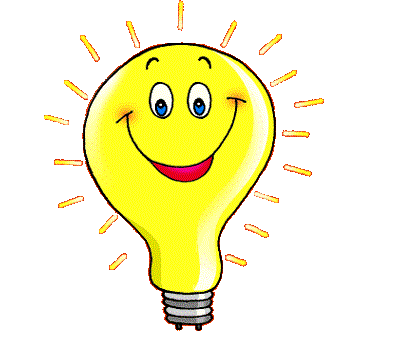 المبحث الرابع
الاستنتاجات والتوصيات
اولاً: الاستنتاجات
ان اسلوب محاسبة استهلاك الموارد هو اداة محاسبية لإدارة التكلفة توفر المعلومات الملائمة عن كيفية الاستغلال الامثل للموارد المتاحة وتوظيف الطاقات العاطلة بما يساهم في زيادة الانتاجية وخفض تكلفة المنتج وزيادة ارباح الشركات ودعم مركزها التنافسي.
وفي مجال الطاقة والتنبؤ بالموارد يحقق العديد من المزايا من اهمها امكانية استغلال الكفاءات والقدرات والطاقة وتسهيل التنبؤ ومساعدة الشركة في وضع موازناتها على اساس كمية الموارد المتوقع الطلب عليها. ومن حيث دعم عملية اتخاذ القرارات يوفر المعلومات اللازمة في جميع المعلومات اللازمة في جميع المستويات الإدارية ويساعد على اتخاذ القرارات دخول/ خروج من السوق ويساعد في قرارات الشراء والانتاج وفهم الطبيعة الأولية للتكلفة ويساعد في أدارة الطاقة
3- ان الهدف الرئيسي لمحاسبة استهلاك الموارد والمتمثل في الاستغلال الامثل للموارد المتاحة للشركة ،من اجل تخفيض التكاليف الانتاج وتحقيق رغبات الزبائن ودعم الموقف التنافسي فهناك اهداف فرعية اخرى:
أ -توفر اطار متكامل عن الموارد داخل الشركة وكيفية الاستغلال الامثل لها اي انه ادارة متكاملة لتلك الموارد. ويتم تحديد وقياس اتجاهات تخفيض التكاليف في الموارد المستخدمة ومدى وجود فائض بهدف ترشيد تكاليف الطاقة المستخدمة. والتركيز على التكاليف التي تحقق قيمة مضافة للزبون. وهي التكلفة المولدة للإيراد لارتباطها المباشر بالمنافع المقدمة للزبون.
ب-تحقيق مفاهيم الرقابة المختلفة فمن خلال الرقابة على مصادر حدوث التكلفة تتحقق الرقابة المانعة ،ومن خلال تتبع كميات الموارد المستخدمة وغير المستخدمة بهدف تحقيق المواءمة بين عرض الموارد والطلب عليها تتحقق الرقابة اللاحقة والمتزامنة.
ج-توفير مقاييس دقيقة وعادلة  للأداء من خلال تحليل الانحرافات وفصل الكمية المستهلكة من الموارد عن القيمة المناظرة لها، وبالتالي توفير معلومات اكثر مصداقية وموضوعية في تحليل الانحرافات مما يساهم في تطبيق محاسبة المسؤولية
توفير معلومات مالية وغير مالية من خلال نموذج تشغيلي ذو نظرة مستقبلية يساعد على التنبؤ باحتياجات كل مورد من الموارد الاخرى وتحديد الطاقة العاطلة وعدم  تحميلها على منتجات لم تتسبب في حدوثها.
4- تطبيق تقنيات كلفوية معاصرة تساعد الشركات بتخفيض التكاليف وتحسين جودة المنتجات والاستغلال الامثل للطاقة والموارد المتاحة كالمحاسبة عن استهلاك الموارد
ثانياً: التوصيات
تنمية الوعي الكلفوي لدى العاملين من خلال الدورات التدريبية والتثقيفية لتبني ضرورة اسهامهم في رفع مستوى جودة منتجات الشركات بما يخدم تخفيض التكاليف ورفع مستوى الاداء لتلبية رغبات الزبائن وتحقيق المزايا التنافسية للمنتج.
ان تسعى الشركات الصناعية العراقية الى ضرورة تبني ستراتيجيات بناءة لتعزيز قدرة الشركة بتطبيق تقنيات كلفوية معاصرة تساهم في تحقيق اهدافها الستراتيجية وتساهم في انتشال الشركات من الواقع المرير الذي تعيشه تلك الشركات لغرض تحقيق اصلاحات اقتصادية بناءة.
تبني تطبيق نظام المحاسبة عن استهلاك الموارد في كل الشركات الصناعية العراقية وذلك لما تعانيه تلك الشركات من ندرة بكل الموارد المتاحة وما تعانيه من عدم استغلال الطاقة المتاحة وبما انه هذا النظام يساهم بحل العديد من المشاكل التي تعاني منها شركاتنا: كارتفاع التكاليف، انخفاض مستوى الطاقة المستغلة، رداءة جودة المنتجات العراقية، انخفاض المبيعات والارباح.
شكراً لحســــن الإصغـــــــاء